Introduction to MS PowerPoint 2007
pp
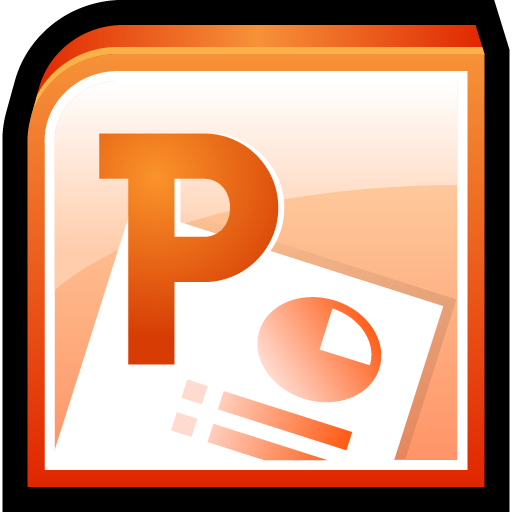 Objectives
What Ms. PowerPoint is
Basic PowerPoint window features
Slide Views, slide effects
Customize working environment
Create a presentation
Work with content, formatting text
Inserting graphics clips, pictures, charts, table
Design/presentation tips
Ms PowerPoint
Is an application software designed for presentation purposes.

The primary purpose of PowerPoint is to help you design, create, and edit presentations and printed handouts.

Presentation—A set of screens, also called pages or slides, that you present to people in  a room or over the Internet.

Slides are made up of:
text, pictures, graphics, tables, sound and video. The presentation can run automatically or can be controlled by a presenter.
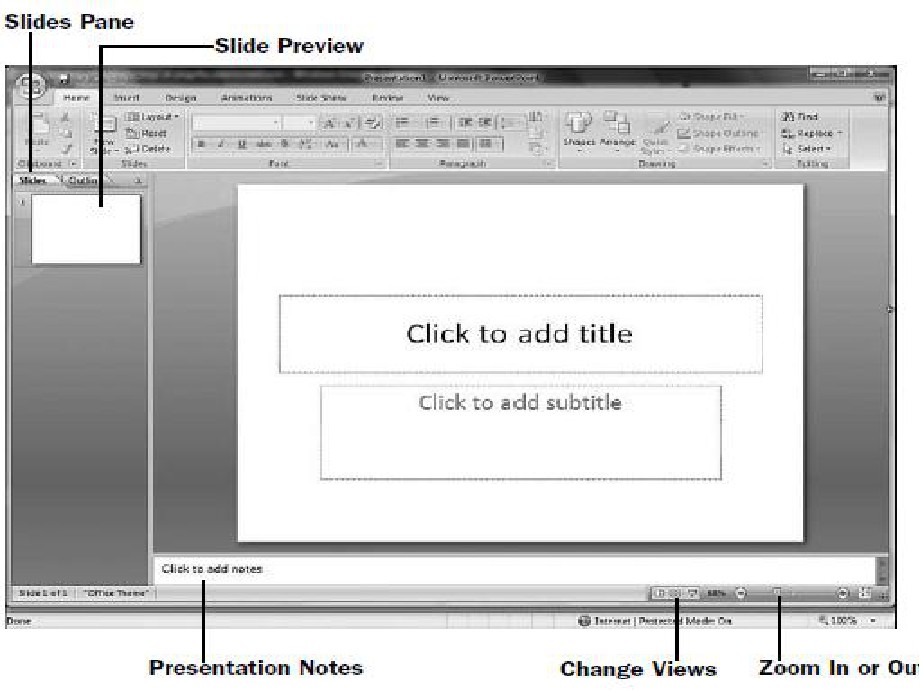 Ms PowerPoint
To start Ms. PowerPoint:
Click on Start button>All programs>Microsoft Office>Microsoft office PowerPoint 2007

When you first start PowerPoint, it displays ablank presentation with a single slide showing
The layout is simple, with a title across the top and a subtitle below

Layout—A master slide design that defines slide. A layout contains placeholders to indicate where pictures and text appear on slides you apply that layout to.
Creating a presentation
You  can  create  a  New  Presentation  from a blank slide, a template, existing presentations, or a Word outline.

Click the Microsoft Office Button, Click New. Choose any option that suits you

 Add Slides: 
A new slide, 
Duplicate Selected Slide 
Reuse Slides. 

Go to home tab, slides group, click new slide and below the layouts, you will see options from which u can choose.

Saving a Presentation for the first time: Click the Office Button, choose save as, identify the location, type filename then click save.
Methods of running a presentation
On Animation tab - Transition to This Slide group, Choose
On Mouse Click- to control the slides to be displayed

Or 

Automatically After: - to specify the time after which the next slide is displayed.
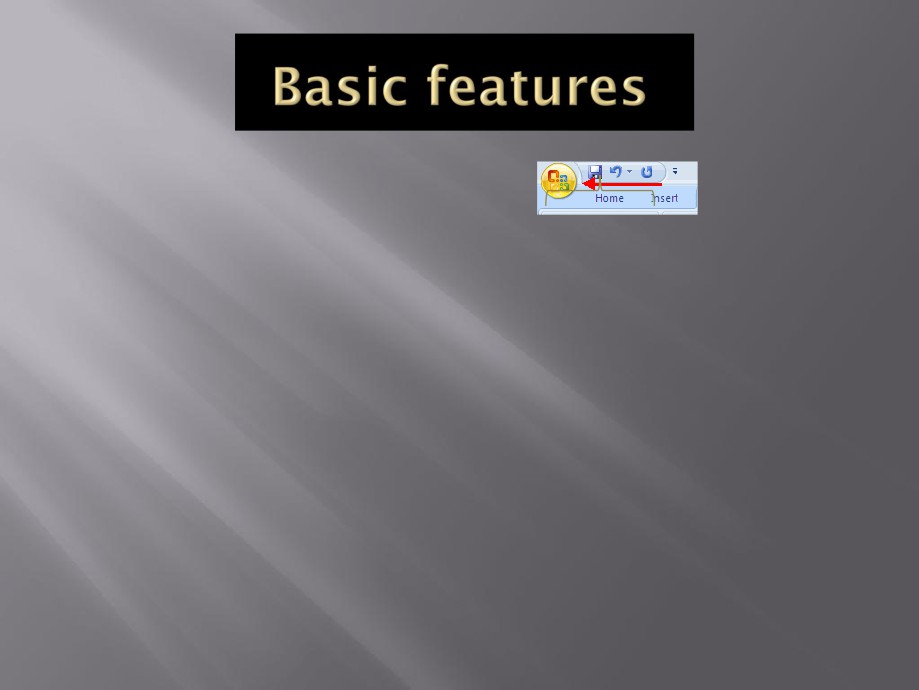   Microsoft Office Toolbar  The Ribbon
  Quick Access Toolbar
CSC 1100 - Computer Literacy
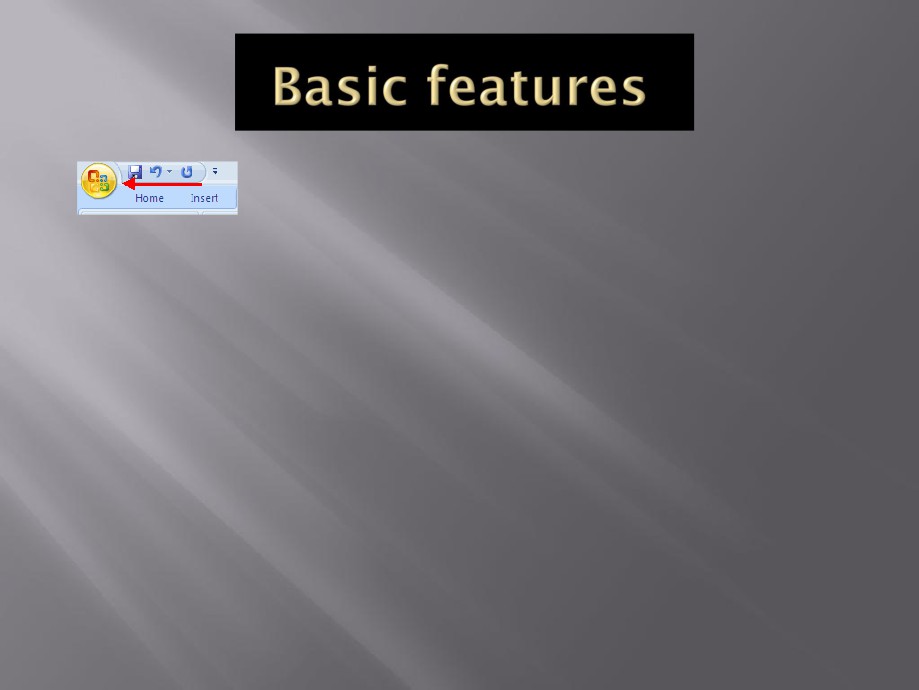 Is used to create new/Open an
•
existing presentation, save, print, send, orclose.
The Ribbon: consists of Tabs;
•
Home, Insert, Design, Animations, SlideShow, Review and View. Tabs are divided into
groups
Quick Access Toolbar: contains mostaccessed/ used commands. (shortcut). It is
•
customizable (change location, add/remove
commands)
CSC 1100 - Computer Literacy
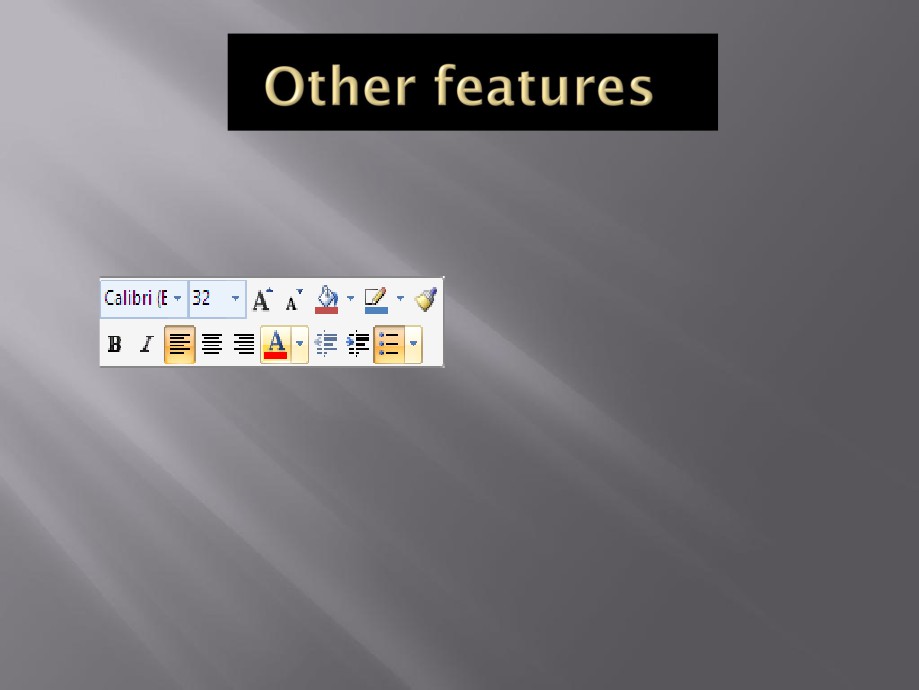   Mini Toolbar: appears whenever a text is	selected Or when you right click
  Navigation: once you open a document you	will need to navigate through it. Use the slide
tab or the scroll bar.
  As you navigate you can have different views	of your presentation.
CSC 1100 - Computer Literacy
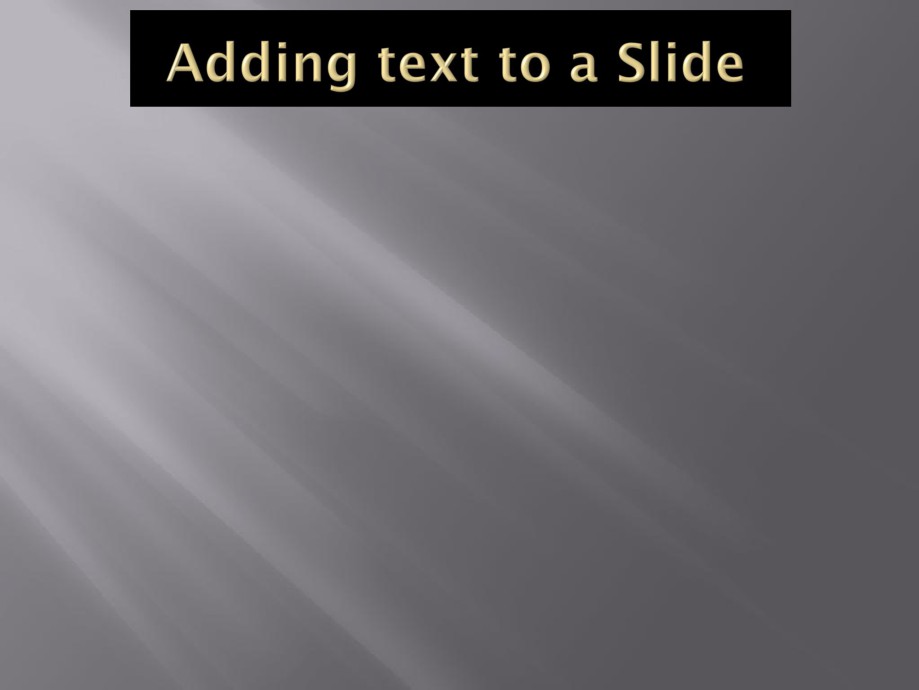   Generally, you will add text and edit your slides	simply by clicking where the text is to go and
typing the text.
  You can make edits directly on the slide and see	the results of those edits as you make them.
  Click any placeholder. If the placeholder rests in a	title area, you’ll be able to add a title to the slide.
  If the placeholder resides inside a large text	box, you will be able to add multiple lines of	bulleted text to that area.
  You can also select the Text to Format.
CSC 1100 - Computer Literacy
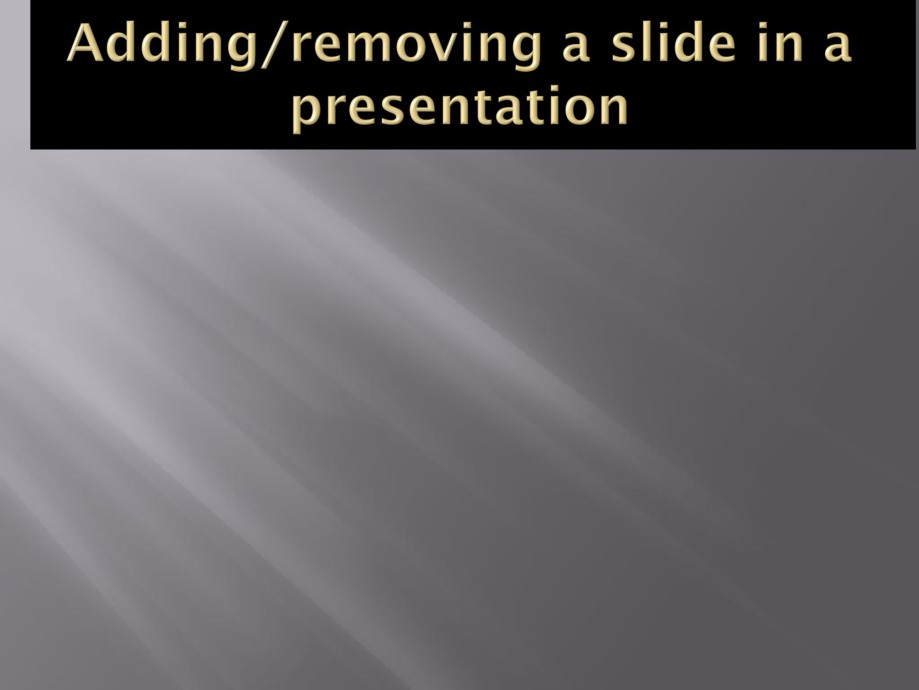   Click the New Slide button in the home ribbon.  If you click the icon above the New Slide button,PowerPoint selects a slide layout and generates a
new slide.
OR
  Right Click the preview of the slide that is to	come before your new slide and select either	Duplicate Slide or New Slide.
  To delete a slide, right-click the slide in the left	preview pane and choose Delete Slide.
CSC 1100 - Computer Literacy
Selecting, Adding & Deleting slides
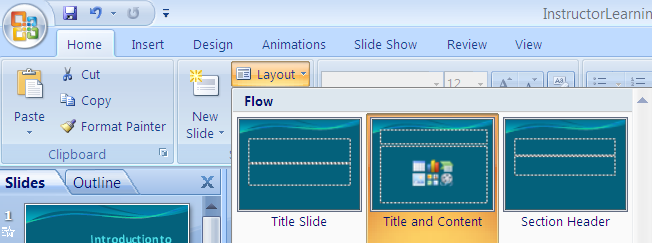 To add a slide, click on the “New Slide” icon in Home tab.
To work on a slide, go to the slide column (left side of screen)-click on it.
To delete a slide- go to slide column- click on it- press “Backspace” button
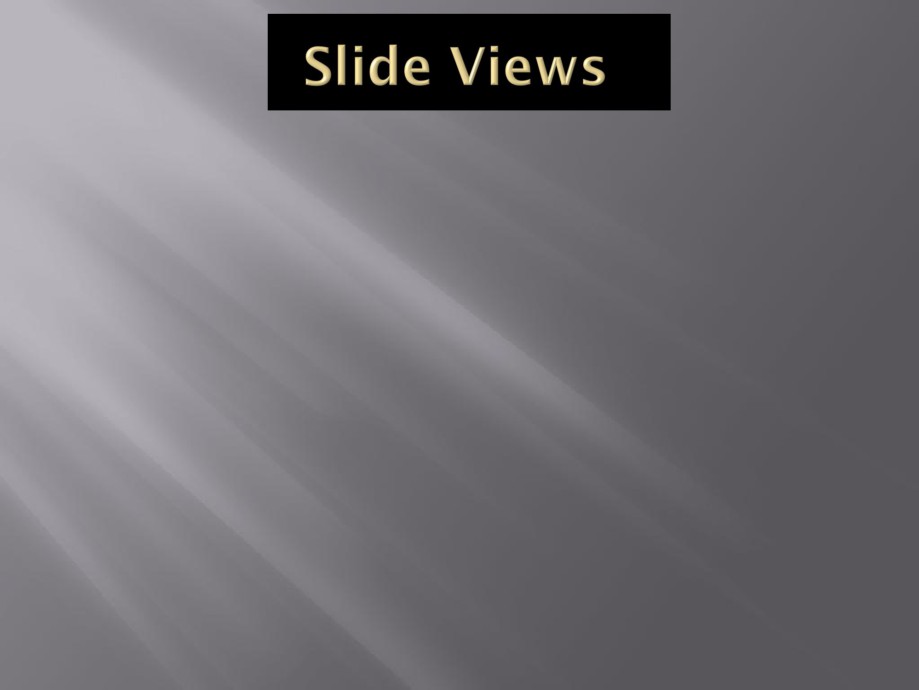 Found on the View Tab. Accessed through the
•
Presentation Views group.
- Normal view
- Slider sorter
- Notes Page
- Slide Show
- Slide Master
- Handout Master
- Notes Master
CSC 1100 - Computer Literacy
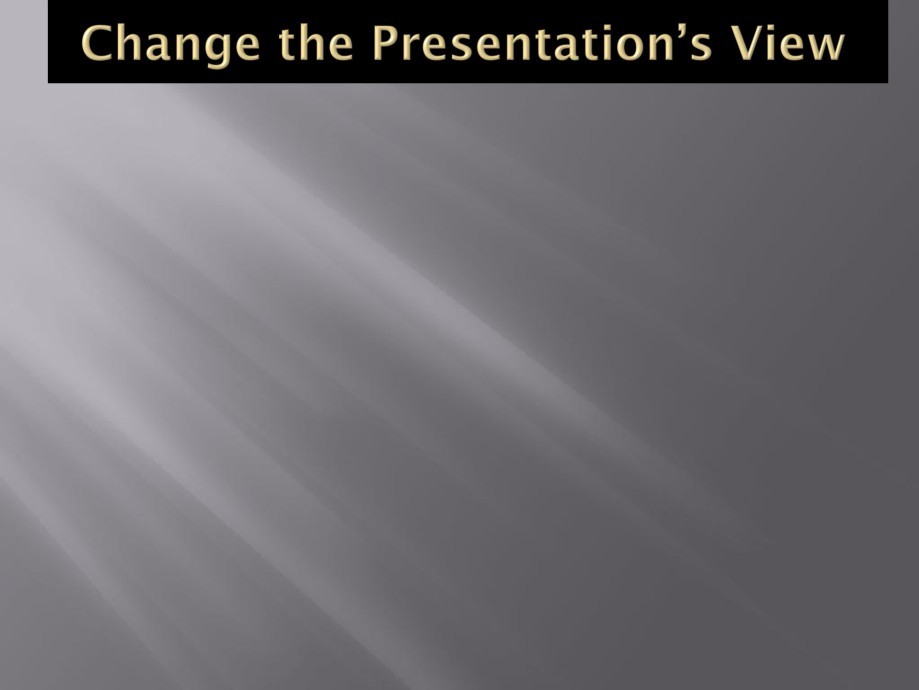   PowerPoint provides three view buttons to the left	of the Zoom slider control.
 The Normal view shows one PowerPoint slideat a time in the large, center editing area.
 The Slide Sorter view shows multiple
thumbnails of your slides on the screen at onetime.
 The Slide Sorter view is useful for seeing
multiple slides at one time to get an overview ofyour presentation.
 The Slide Show button starts your presentationrunning.
CSC 1100 - Computer Literacy
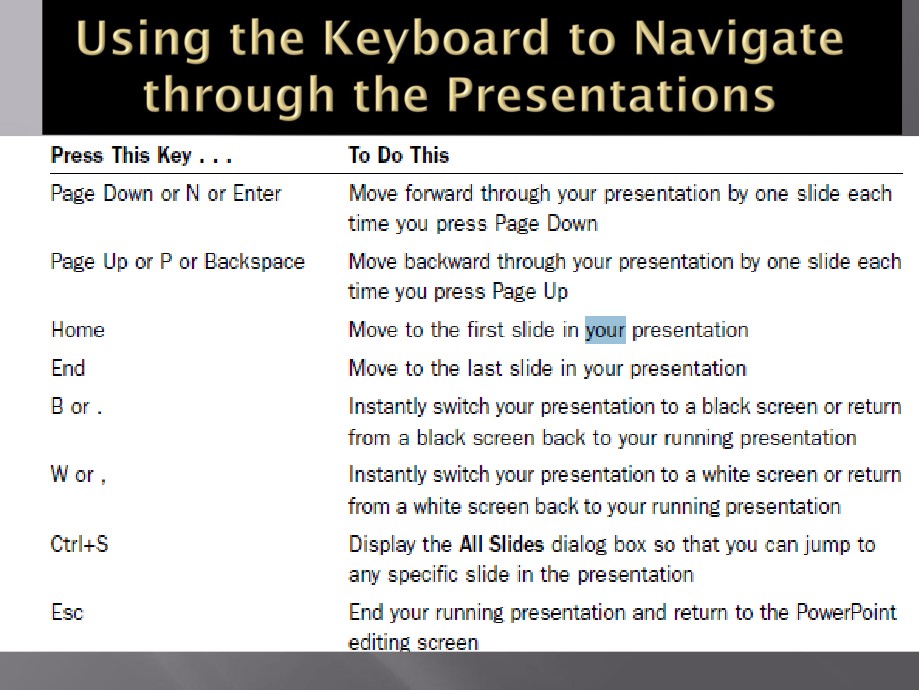 CSC 1100 - Computer Literacy
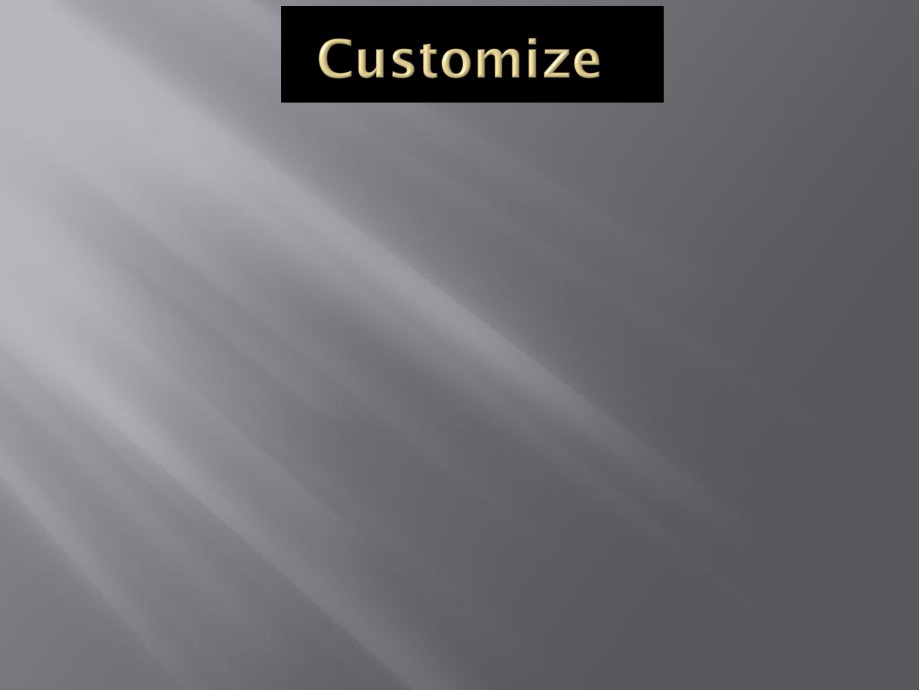   Customize your working environment
  Accessed through Office button, Select PowerPoint	options at the bottom of the dropdown list.
  Popular: choice of mini toolbar, live
preview, password protected, language
options…etc…
  Proofing: choose the text correction mechanism.   Save: how often should your work be saved.  Advanced: specify options for
editing, copying, pasting, printing, display &other
general settings
  Customize: used to add features to the Quick Access	Toolbar.
CSC 1100 - Computer Literacy
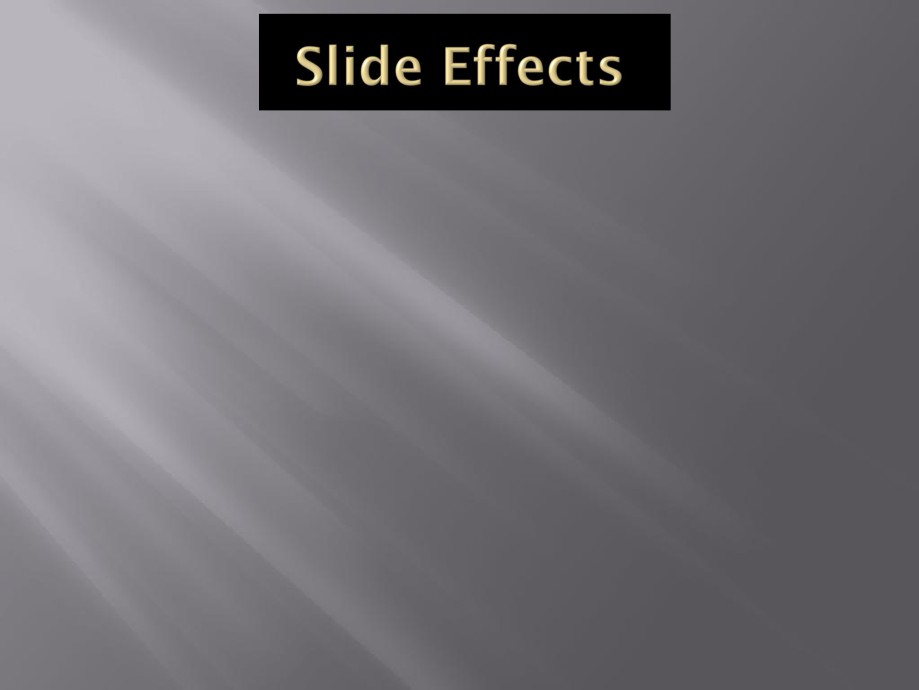   A layout determines where
text, graphics, charts, and other elements appearon an individual slide.
  A theme determines the look of an entire
presentation’s colors, fonts, and overall format.  A layout is to a slide whereas a theme is to an	entire presentation.
  Click the Design tab  to Choose one of the
displayed Themes or click the Galleries button.  You can change color, font, effects, background of	the Theme.
CSC 1100 - Computer Literacy
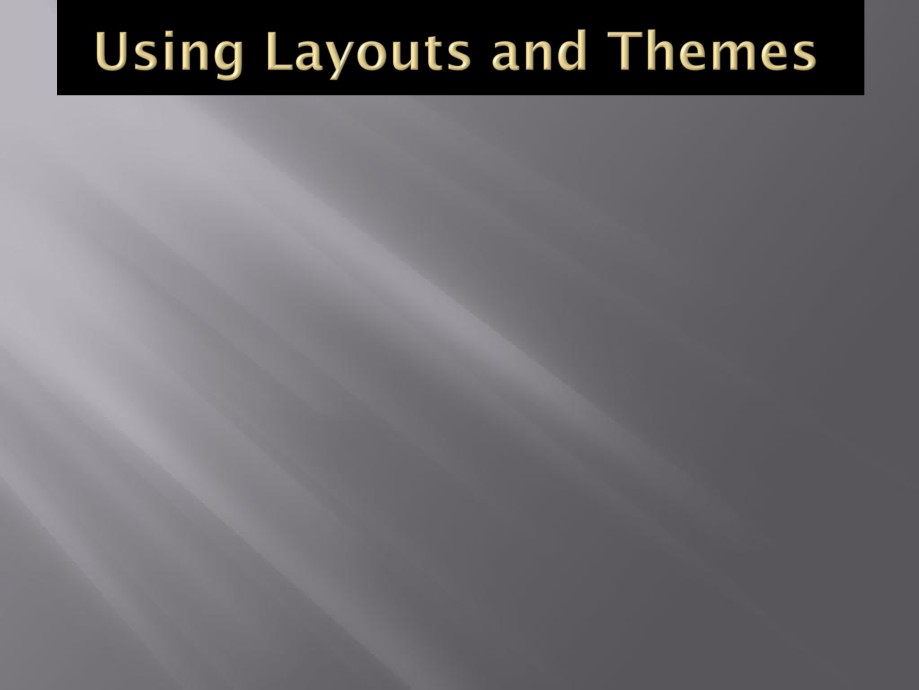   Click on Home ribbon’s New Slide button’s
lower half, PowerPoint opens a layout list from
which you can select.
  To change the layout, right-click over an empty	place on the slide, select Layout from the pop-up	menu, and select a new layout.
  To request a Theme: Click your Design ribbon to	bring up a list of themes that you can apply to
your presentation.
  Click the down arrow to the right of the ribbon’s	themes to see additional themes.
CSC 1100 - Computer Literacy
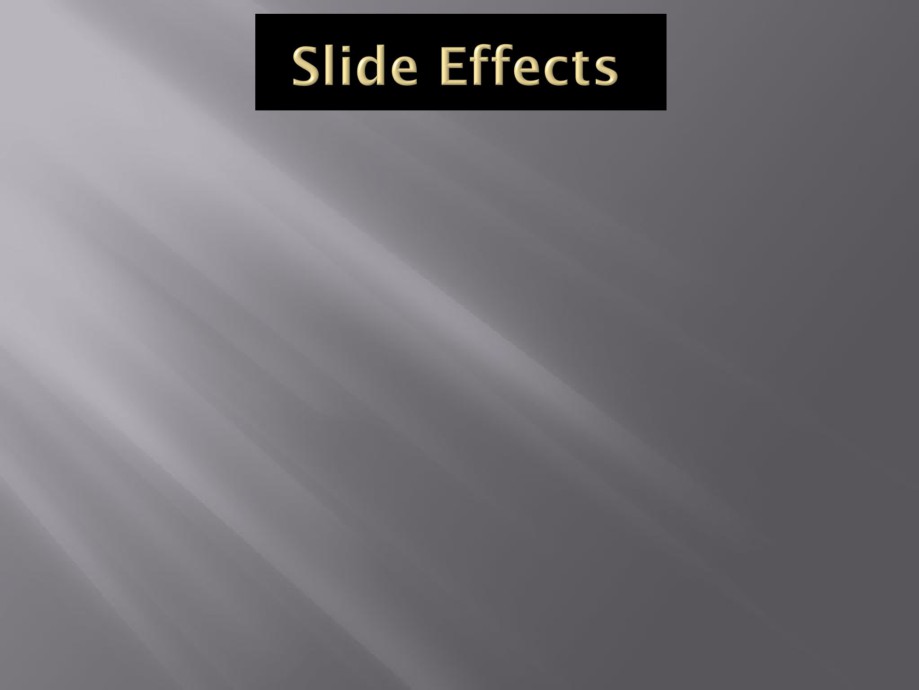   You can add a slide transition (applies to  slides	during the slide show).
  To  add  slide  transitions:  Select  slide,  Click	Animations tab or click the Transition dialog box.
  You can also adjust the speed and add sound to	your animation.
  Select how to advance a slide: on Mouse click or	automatically after a set number of seconds
CSC 1100 - Computer Literacy
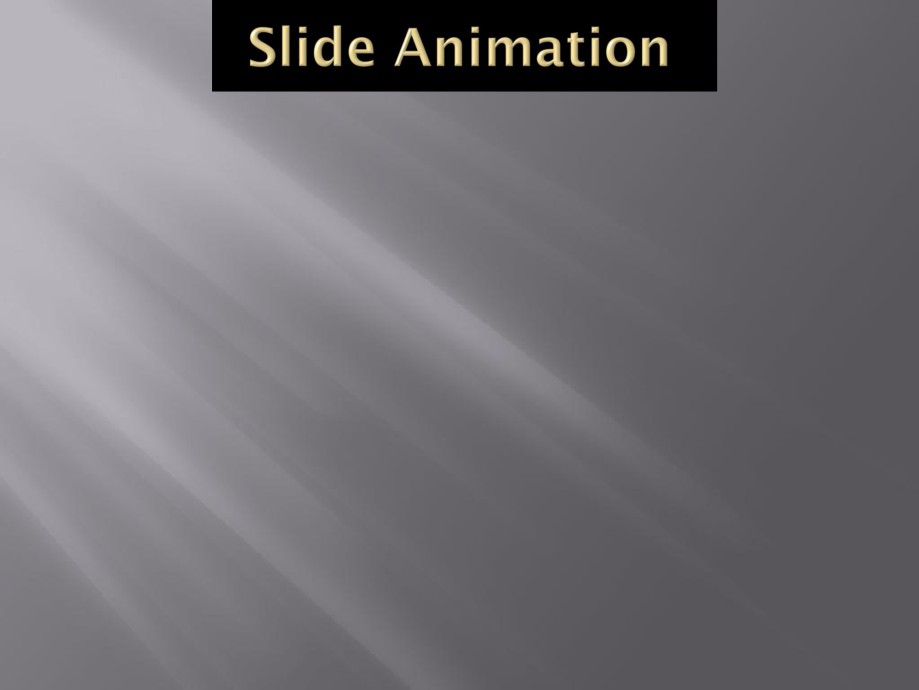   Click to select the text you want to animate.
  With the text still selected, click to display your	Animations ribbon.
  Click the arrow to display the drop-down list box	that’s initially labeled No Animation.
  Click to select the animation effect you want the text	to take on.
  After you select animation, click the Custom
Animation button to display the Custom Animationtask pane.
  This task pane enables you to adjust the direction and	speed of the animation you’ve applied to your slide.
CSC 1100 - Computer Literacy
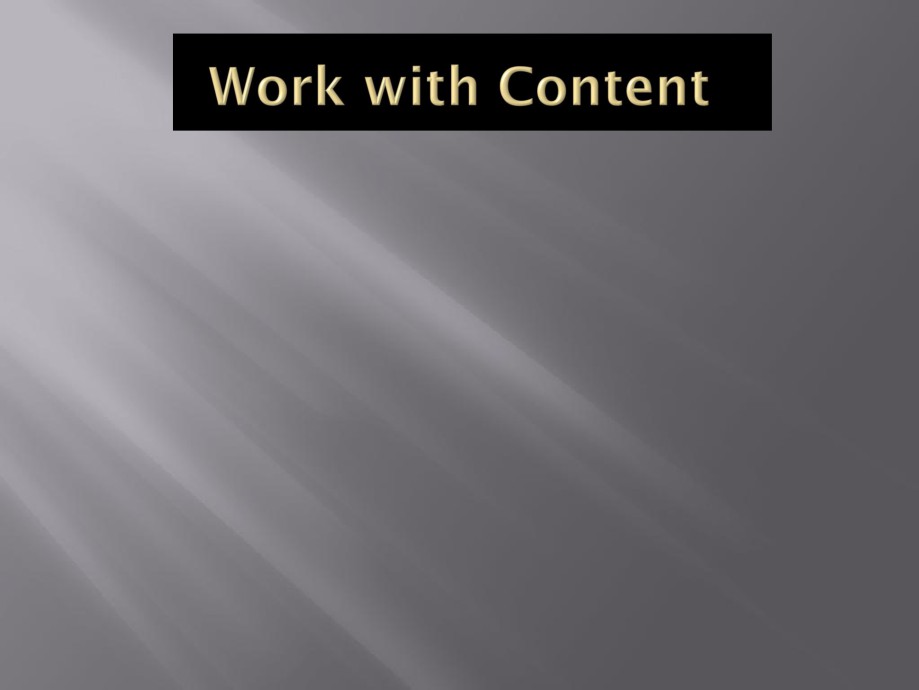 Simply type.
•
Press enter to go to a new line
•
Select Text, to make adjustment/ format yourwork.
•
Cut, Copy, Paste, Undo/Redo
•
Insert images.
•
(pictures, tables, charts, graphics, video, sound,	….)
Spell Check
•
CSC 1100 - Computer Literacy
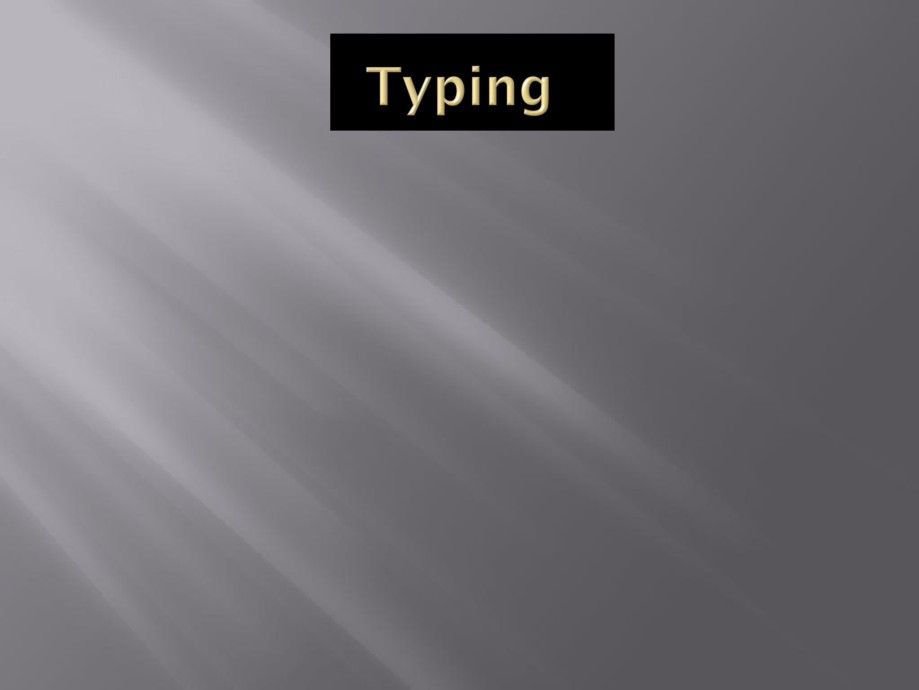   Add a textbox after creating a new slide.
  Simply click where you want to type.
  Usually a new slide takes on the format of the	previous slide. (press enter to create a new	slide)
  Add a text box: select slide, click Text Box on	the Insert tab, Click on the slide and drag the	cursor to expand the text box
  Type in the text
CSC 1100 - Computer Literacy
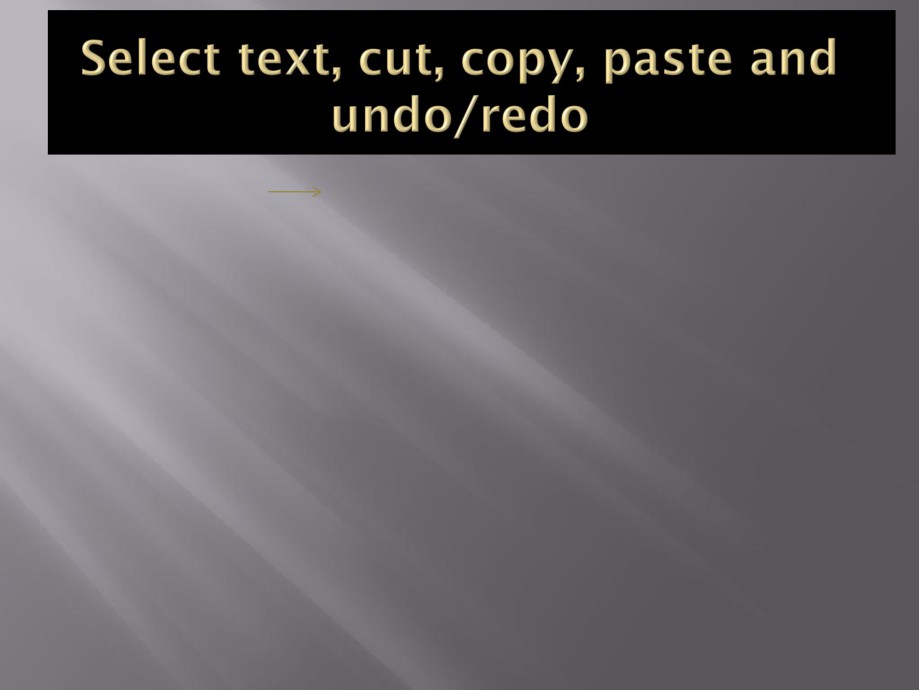   Home Tab,   Clipboard Group
  Select text. Click cut, or copy, Move the cursor	to where you want to place your selected
text, and click paste.
  Undo/redo
  To undo or redo your most recent actions:
  On the Quick Access Toolbar, Click Undo or	Redo
CSC 1100 - Computer Literacy
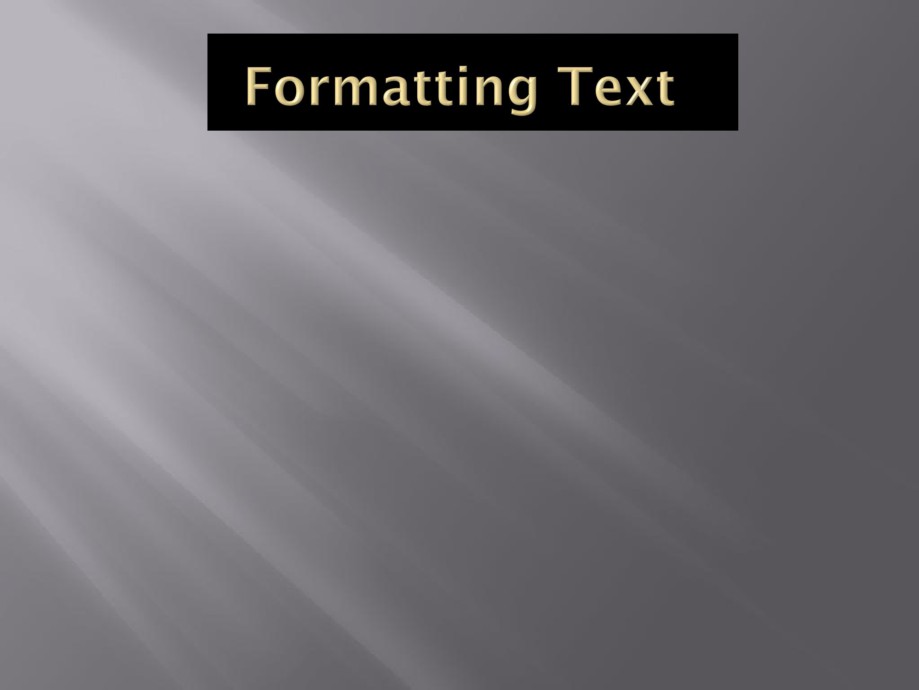   Change Font Typeface and Size  To change the font size:  Change text color  Font styles and effects  Change paragraph alignment
CSC 1100 - Computer Literacy
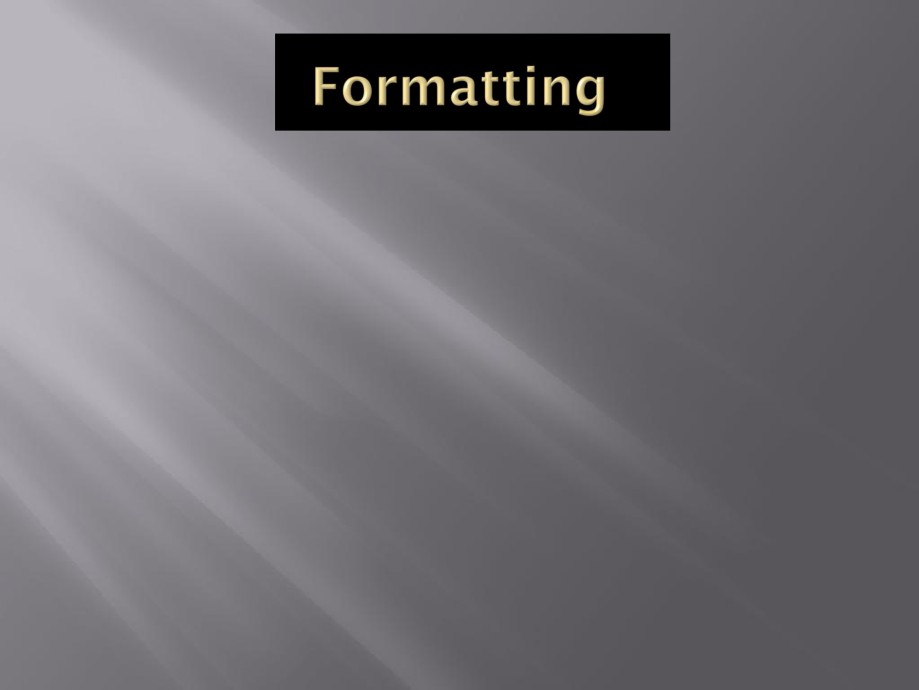   Change Font Typeface and Size	To change the font typeface:
  Click the arrow next to the font name and	choose a font.
  Change text color
  Font style: Bold, Italic, and Underline  WordArt, SmartArt, Symbols,
CSC 1100 - Computer Literacy
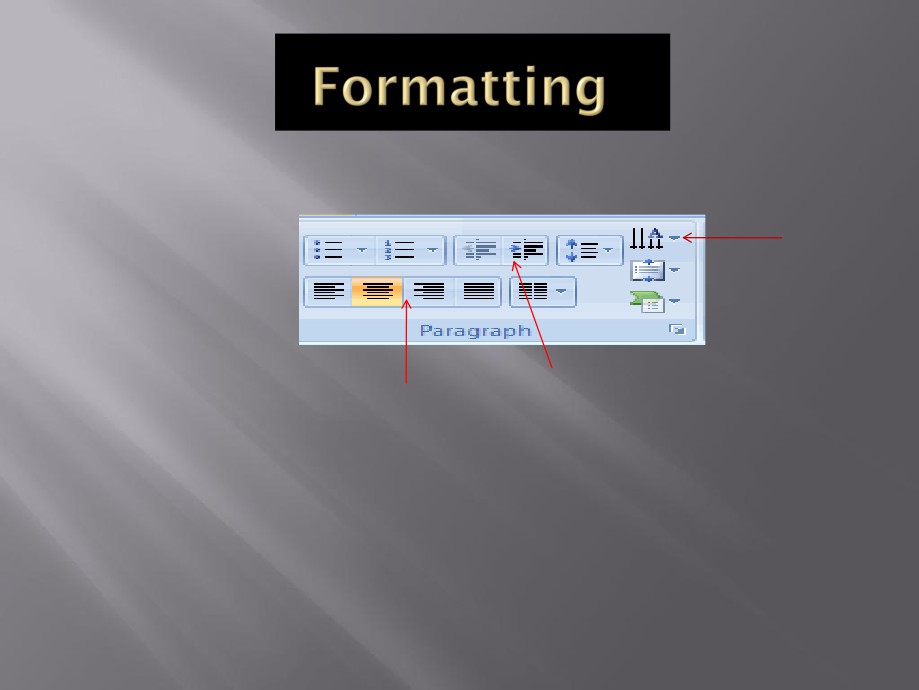   Paragraphs: text alignment, indent, text	direction.
CSC 1100 - Computer Literacy
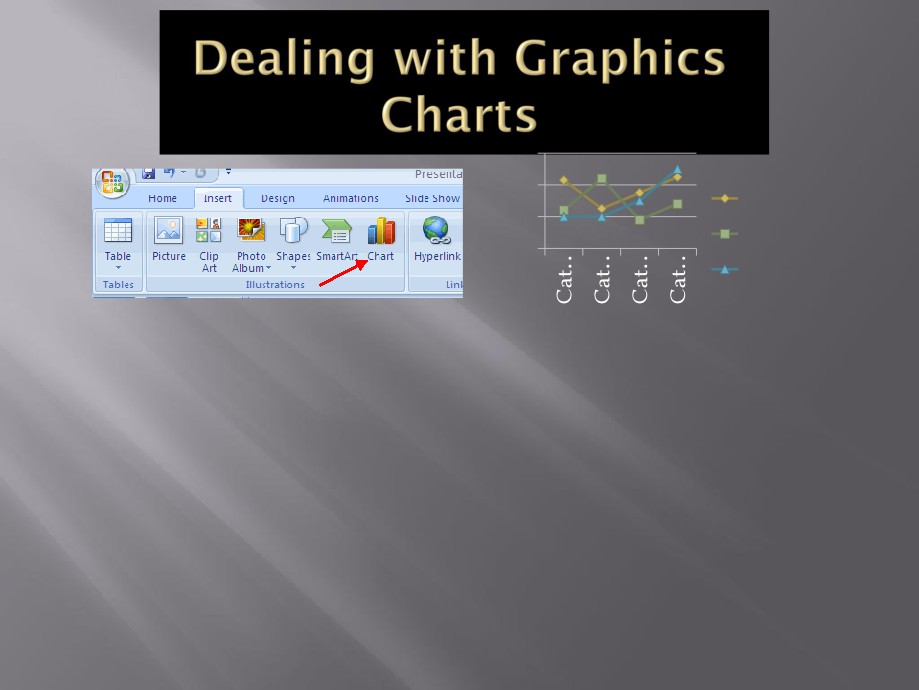 6
4
Series 1
2
Series 2
0
Series 3
	To format the chart. Chart Tools appear on the
ribbon when you click on the chart. (appears on
need) they are; Design, Layout, and Format  You can edit, modify (labels), move a chart
CSC 1100 - Computer Literacy
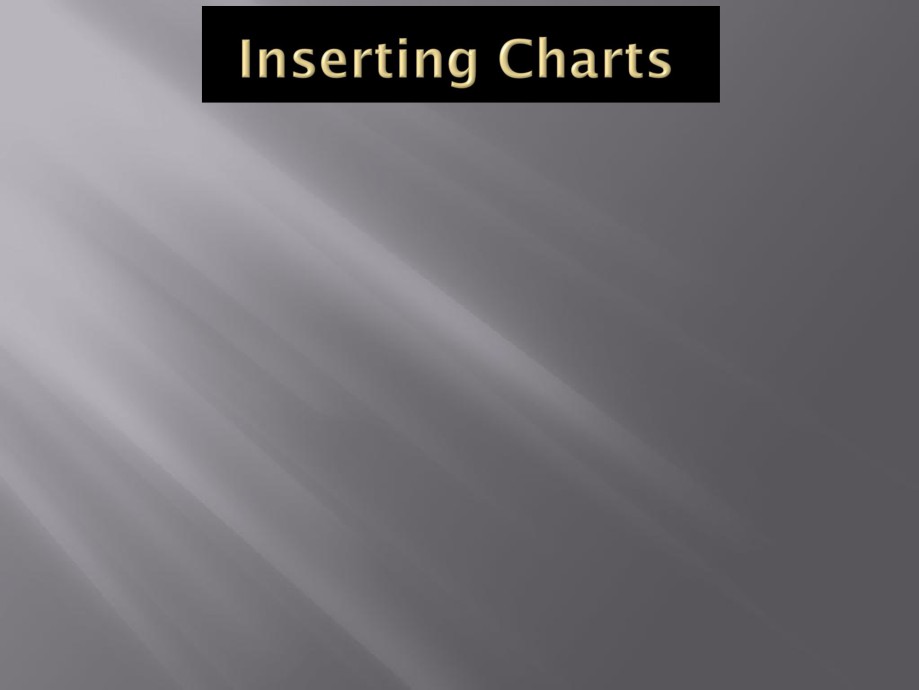   If the slide contains a chart placeholder(a small icon of	a chart among a group of five other icons for
table, clip art, picture, SmartArt, or video), double-
click that placeholder to add the chart to the slide.  PowerPoint displays the Create Chart dialog box.  OR choose Chart from the Insert ribbon.  Click to select a chart from the inventory of chart	types in the Create Chart dialog box. Click OK to	request that specific chart type.
  You can now enter the data for your chart.
  After you enter the data and close Excel, you can	position and format the chart on your slide.
CSC 1100 - Computer Literacy
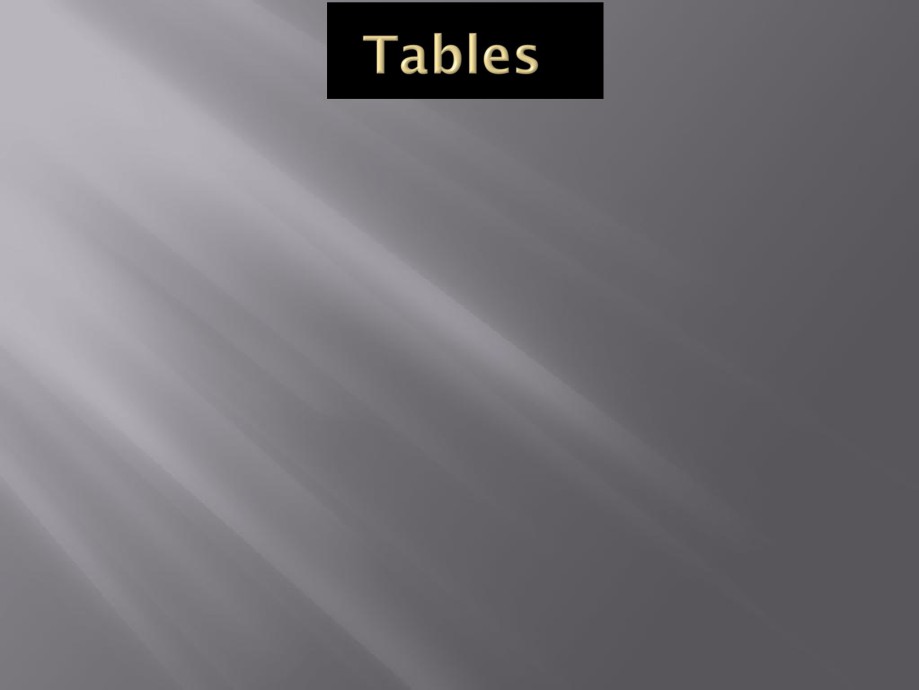   Click Tables on the Insert Tab and choose one	of the following:
 Select number of columns and rows Click Insert Table.
 Click the Draw Table, create your table byclicking and entering the rows and columns
  Modify table by clicking on it, notice two Tabs	appear. Go to Design and Layout.
CSC 1100 - Computer Literacy
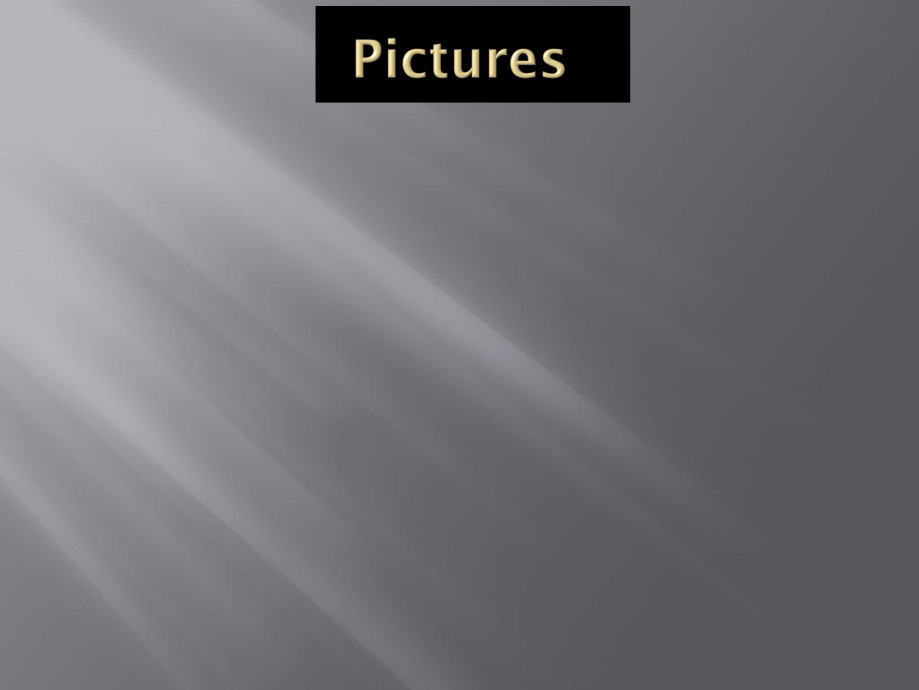   On the Insert Tab, click on picture, locate where	your picture is and insert it.
  Copy the picture and paste
  Adding a photo Album. Click on Photo Album	on Insert Tab.
CSC 1100 - Computer Literacy
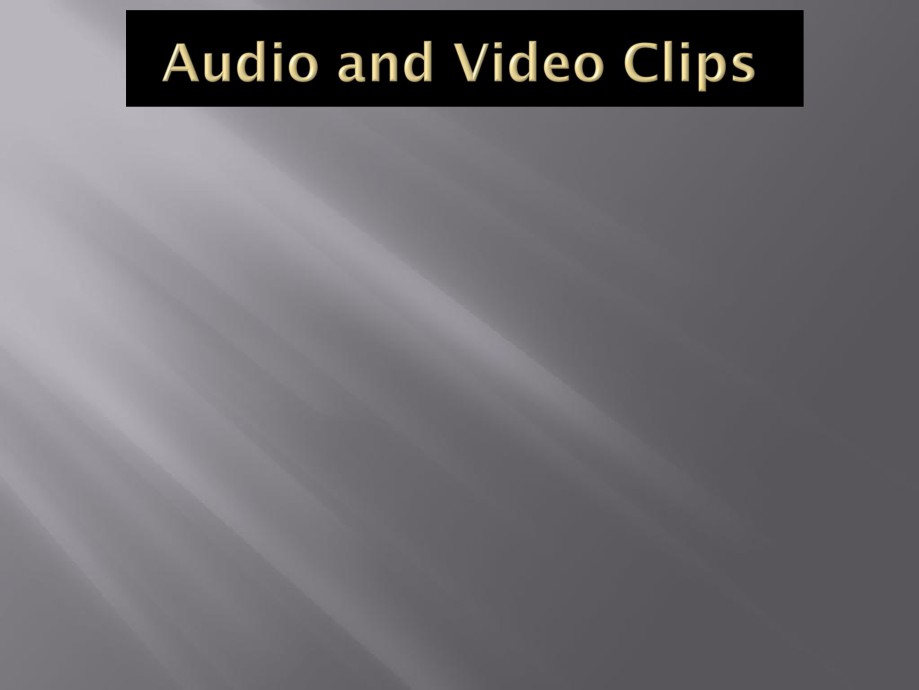   On the Insert Tab. Click Movie or Sound on the	Media Clips group.
  Locate your audio file and insert it.
  You can insert sound from a sound file (such as a	.wav file or an .mp3).
  A sound can begin as soon as the slide appears in	the presentation or only after you, the
presenter, click the speaker icon that representsthe sound.
  As with sound, you insert video clips into a
presentation from the Insert ribbon, then Click
down arrow on the Movie button.
CSC 1100 - Computer Literacy
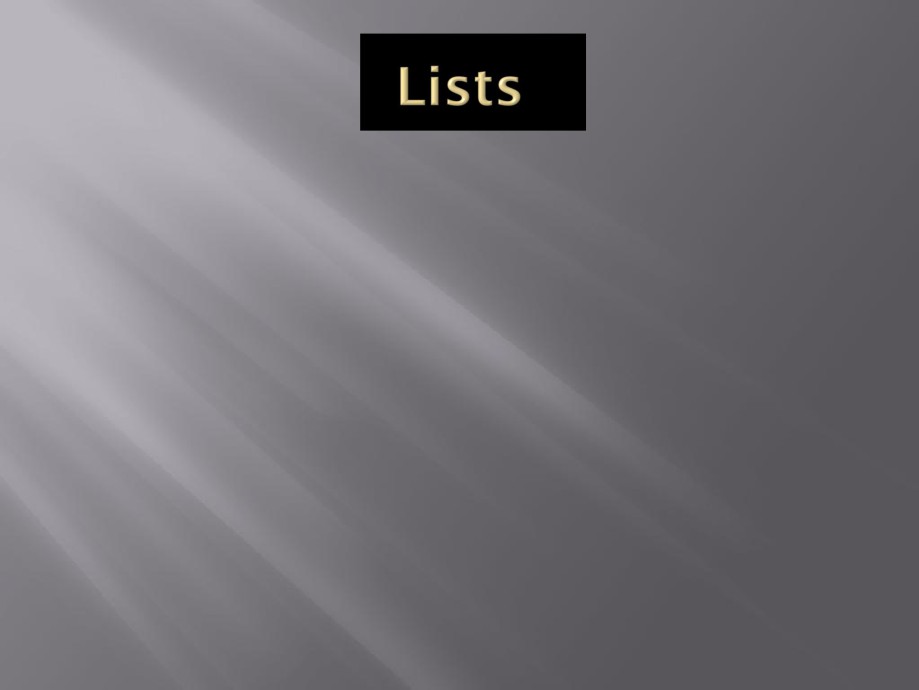   Bulleted  lists,  numbered  lists  and  outline  lists	combine numbers and letters.
  Add list to existing text or create a new list.
  On the Home Tab: Click the Bulleted or Numbered Lists	button
  Nested  Lists:  A  list  with  several  levels  of	indented text. To create a nested list:
  You can also format the list.
CSC 1100 - Computer Literacy
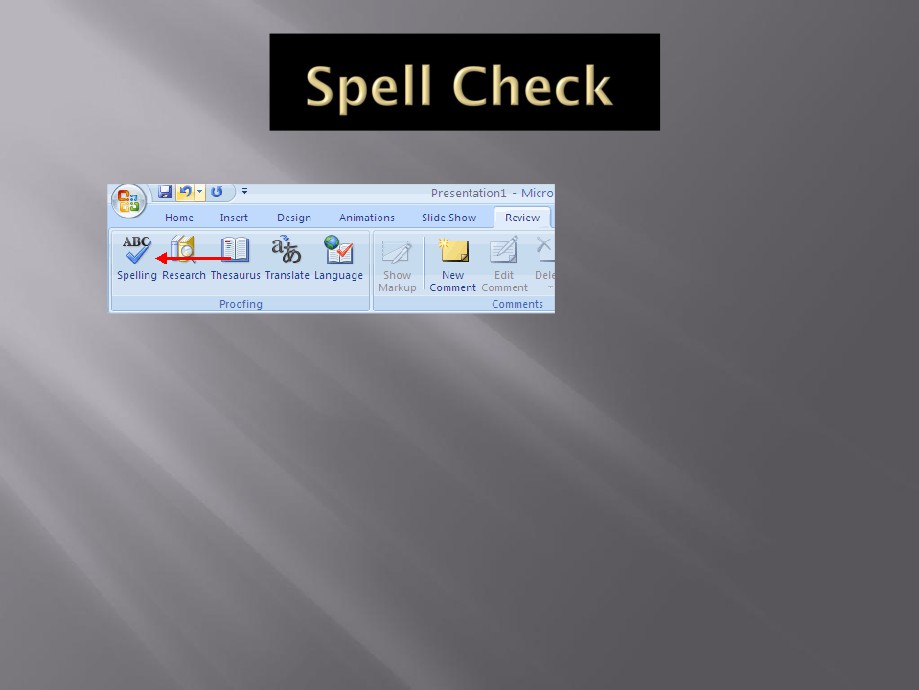   Check the spellings throughout the document.  Click the Review tab - Proofing group -	Spelling.
CSC 1100 - Computer Literacy
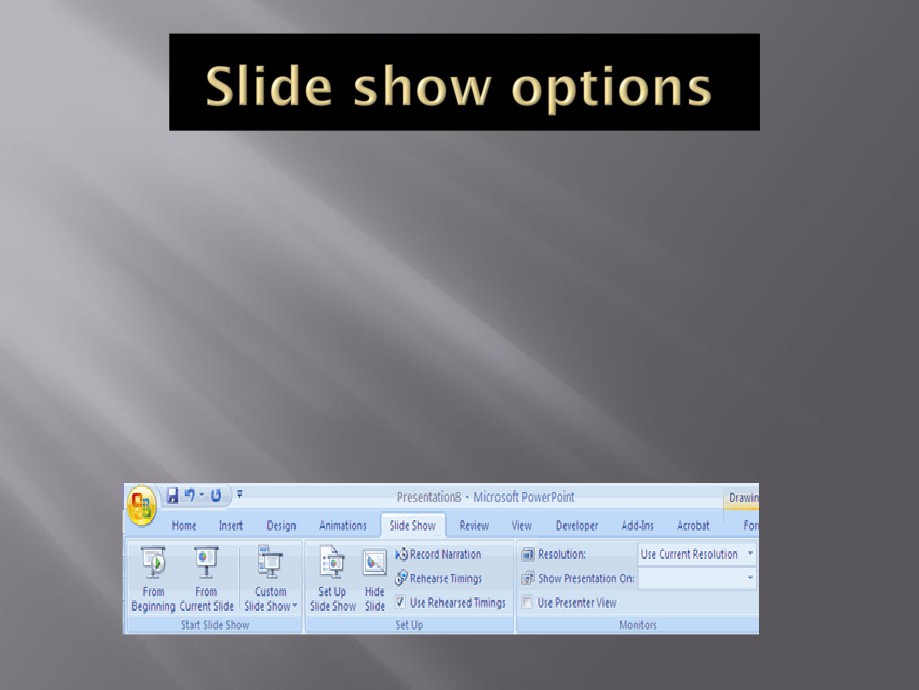   Preview slide show from the beginning
Use f5 on your keyboard.
  Preview slide show from the current slide
Use slide show view.
  Set up Slide Show: automatic or controlled by	the presenter
CSC 1100 - Computer Literacy
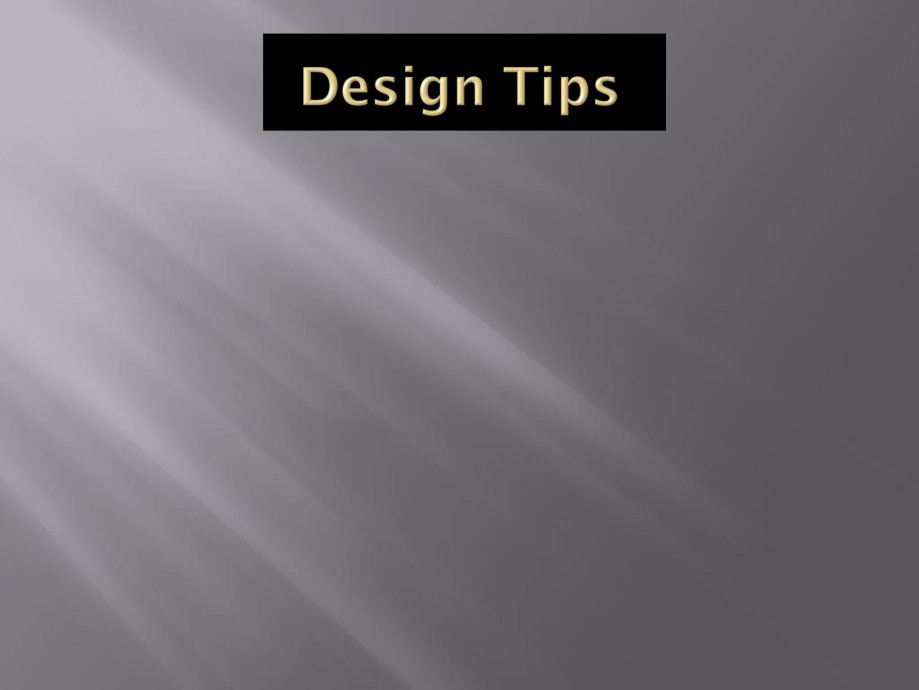   Consistency through out the design.	Fonts, themes,…..
  Use graphics and pictures when possible
  Use contrasting background and text colors  Do not add sound for special presentations  Do not crowd your slides
  Remove unnecessary information
CSC 1100 - Computer Literacy
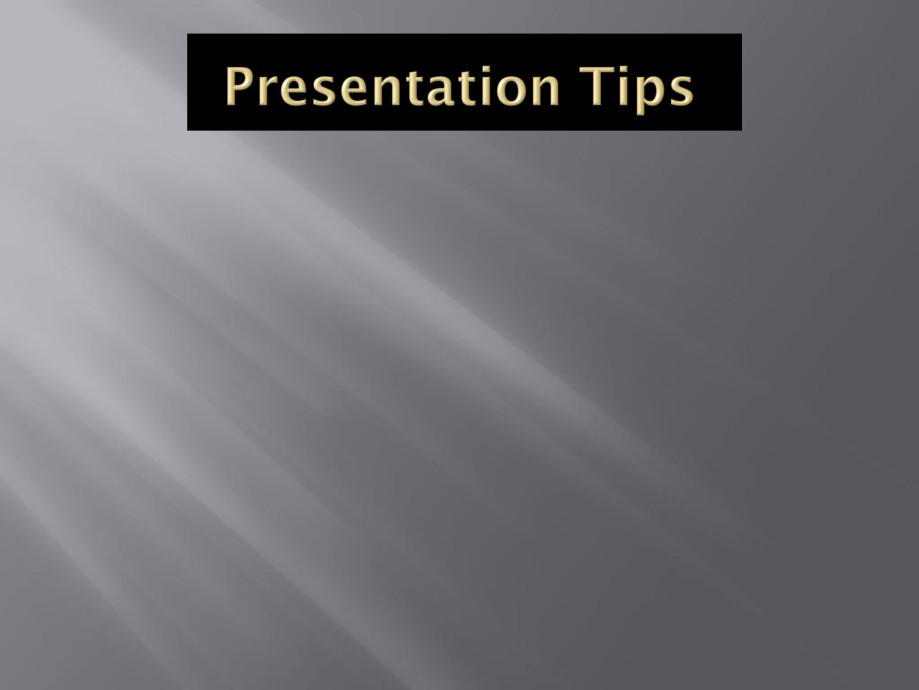   To start the Slide Show, Click Slide Show on the	Presentation Views group on the View tab
  Or click the slide show icon on the status bar
  Use   the   arrow   keys/click   to   move   in   a	presentation
  Press the Escape (Esc) key to end the slide show.
  Access   tool   pen   during   presentation   press	Ctrl+P, CTRL+A to disable the pen.
  Press E to erase strokes.
  Words close to the edge of the screen may be cut	off by the projector .
CSC 1100 - Computer Literacy
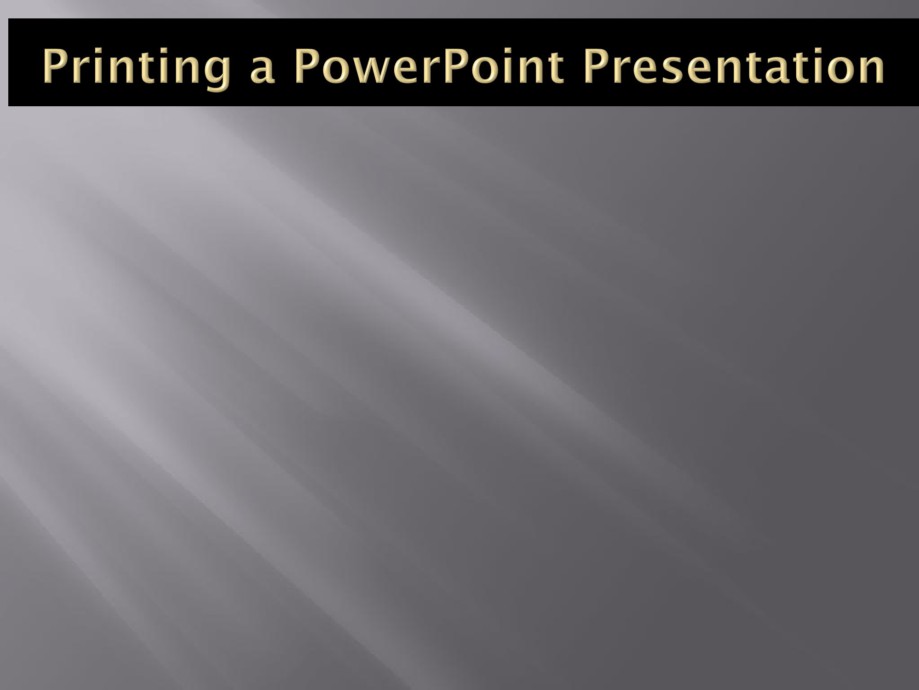   Slides print a full-page slide on each page.
  Handouts print as many slides as you designate	on each page.
  Notes Page prints one slide with that slide's notes	on each page .
  Outline view prints the outline of the	presentation
  To print, Click on Office button and select Print.  A Print Dialog box will open where you can	choose from the different options of printing.
CSC 1100 - Computer Literacy